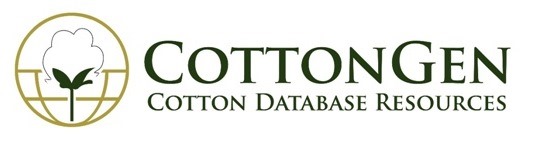 Membership
Login/sign in
FUTURE WORK
Function overview, work progress, usages, and CottonGen presentations
Add 63K SNP array genotype data and make it searchable

Add more curated QTL and trait data

Release the comprehensive Breeding Information Management System (BIMS)

Add the National Cotton Variety Test (NCVT) data

Further develop data-mining  resources for both basic  and translational scientists
Genomic, Genetic and Breeding Resources for Cotton ResearchDiscovery and Crop Improvement
ICGI home, membership & mailing list achieves
Browse or search data
via implemented tools
Search database
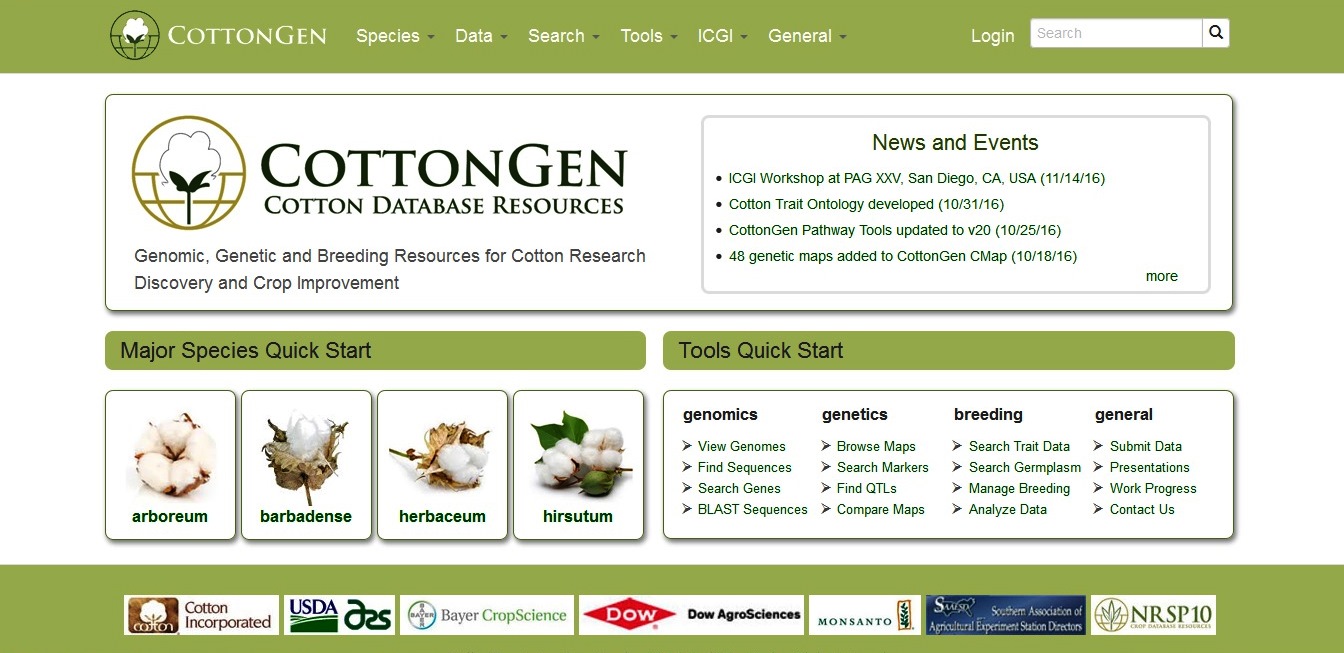 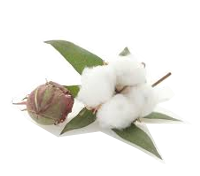 PROJECT SUPPORT
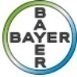 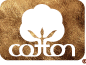 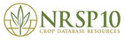 WWW.COTTONGEN.ORG
For more information contact:

www.cottongen.org/contact
Dorrie Main (dorrie@wsu.edu) 
Jing Yu (jing.yu@wsu.edu)
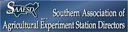 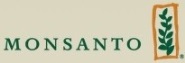 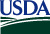 Links to  major species &
Species specific summaries
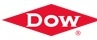 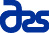 The Cotton CommunityThe CottonGen Steering Committee
The Tripal Developers Community
The Bioinformatics Community
Data downloads & submissions,
Or browse Data in CottonGen
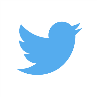 @CottonGen_news
Click  to return
Home Page
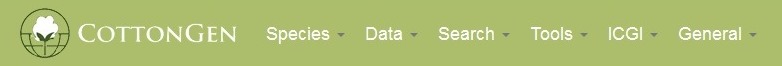 Web Site
www.cottongen.org
QTL Overview
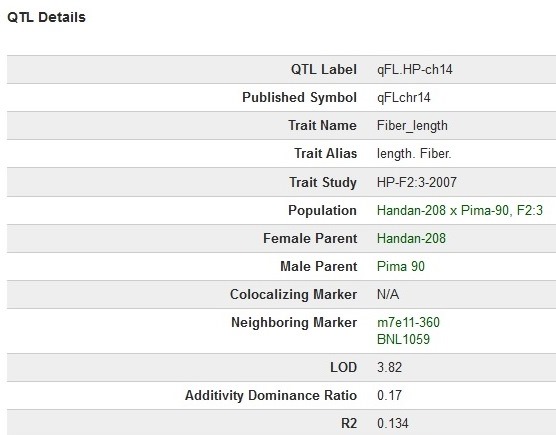 Cotton Trait Ontology
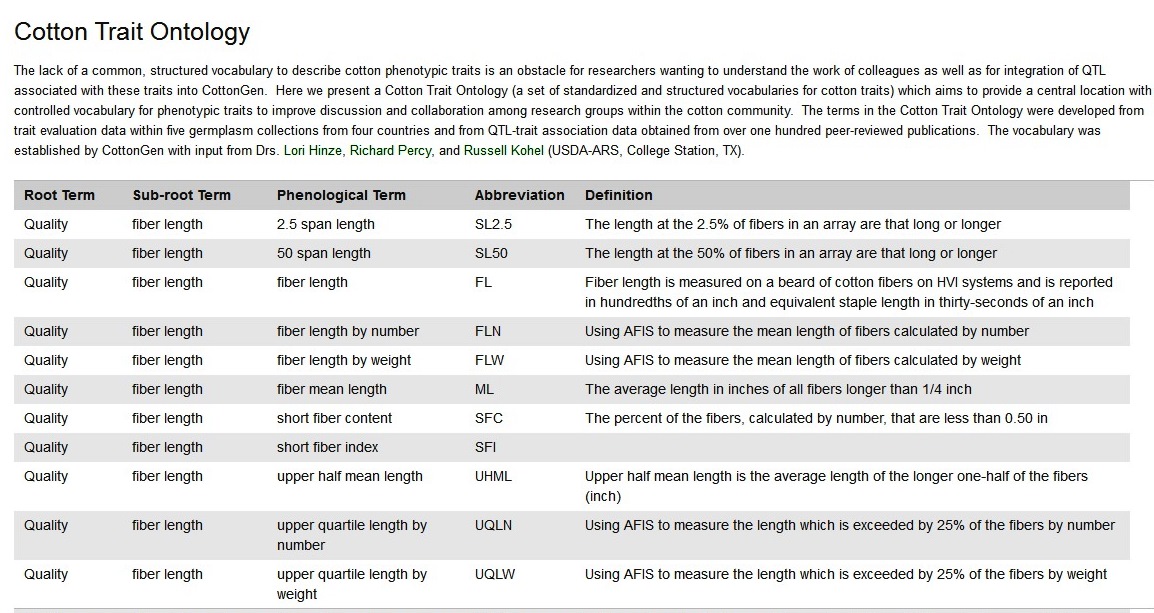 Maps
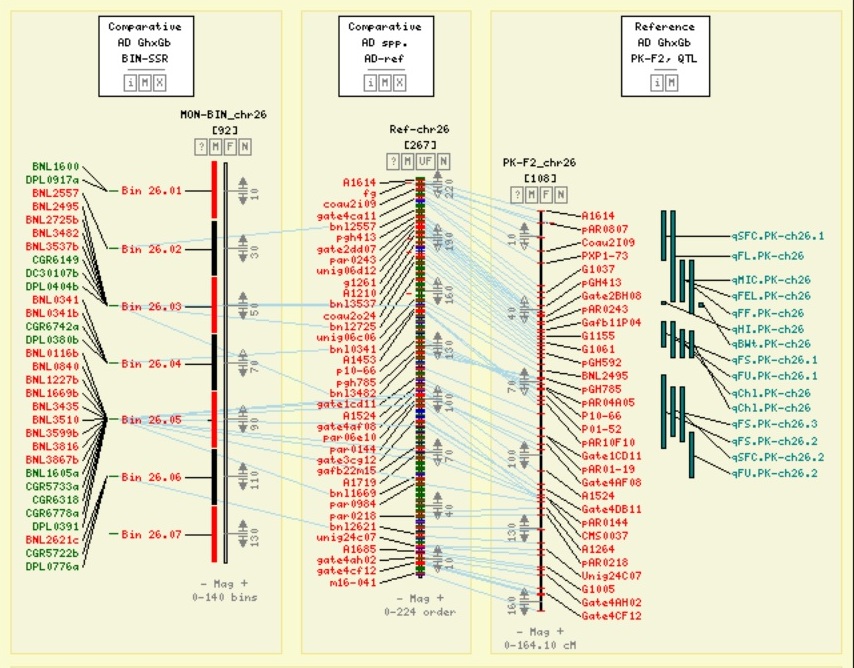 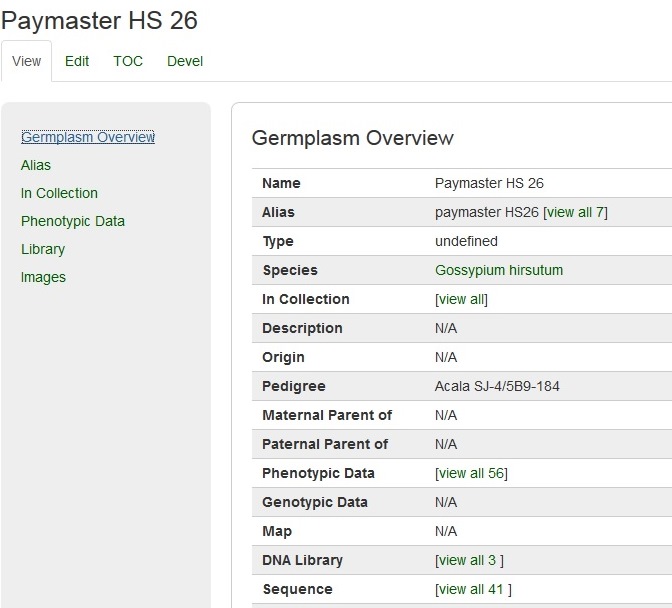 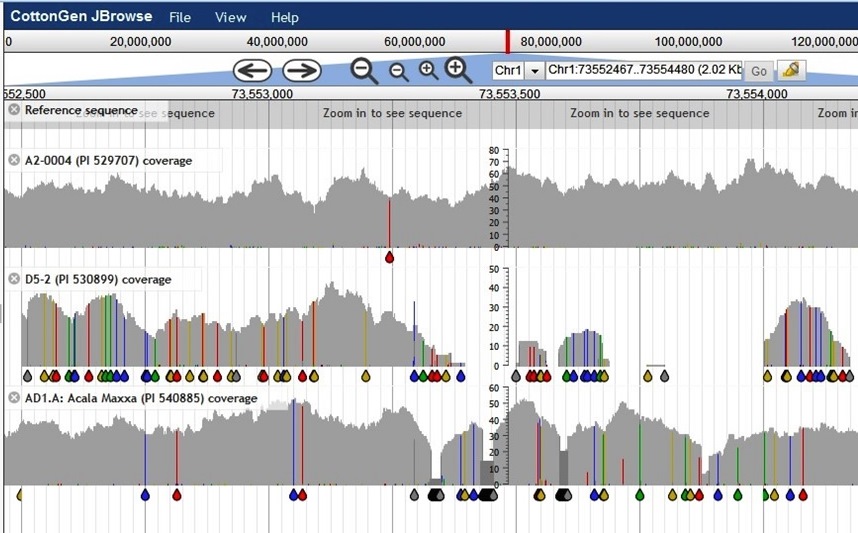 CottonCyc
Genome
Germplasm  Overview Page
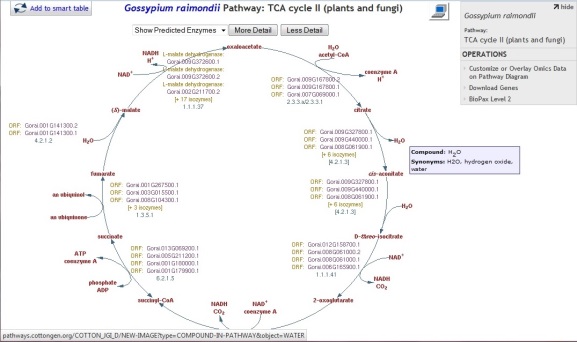 Germplasm Images
Germplasm Images
Trait Descriptors
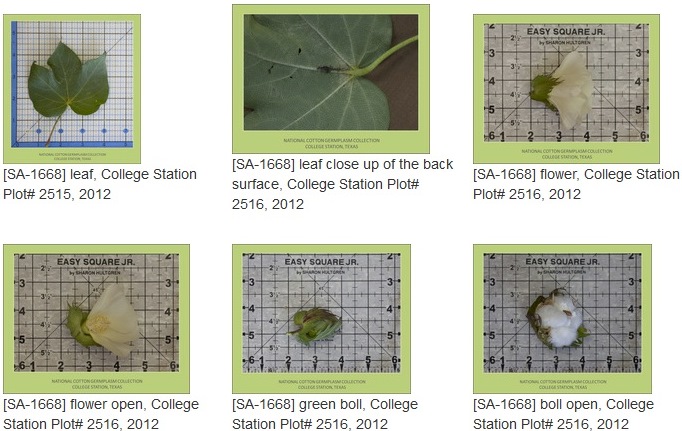 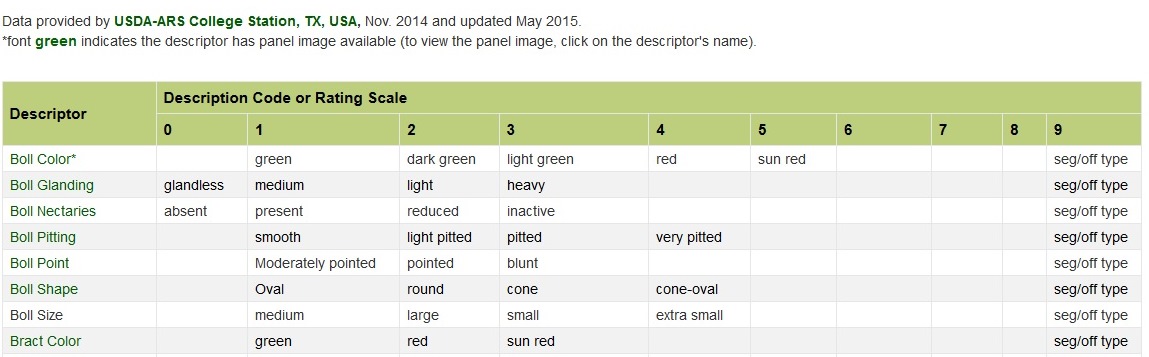 Trait Descriptor Standard Images
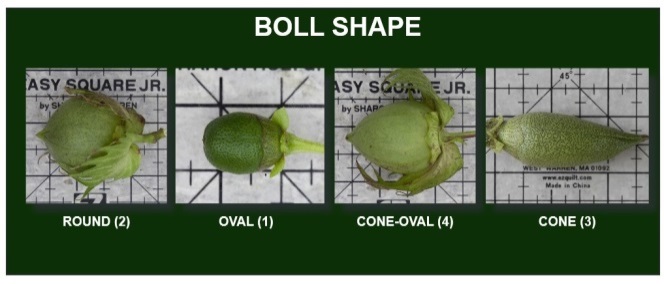